Slide perkuliahan
SISTEM OPERASI
Security
Sumber : 
- Modern Operating System, Tanenbaum
 Operating System, Internal and Design Principles, William Stallings
Ken Kinanti Purnamasari
Security
Security or Protection
Keamanan atau Perlindungan
SECURITY ENVIRONMENT
Security Environment
Threats   (ancaman)
 Intruders   (penyusup)
 Data Loss  (kehilangan data)
Threats (Ancaman)
Intruders (Penyusup)
Passive Intruders 
  membaca file yang tidak boleh diakses

 Active Intruders
  membaca & mengubah file yang tidak boleh diakses
Intruders (Penyusup)
Kategori umum penyusupan : 
 Pengintipan sederhana oleh user non-teknis
 Pengintipan oleh ‘orang dalam’ institusi
 Pengintipan untuk menghasilkan uang
 Pengintipan untuk tujuan komersial/militer
Data Loss (Kehilangan data)
Penyebab : 
 Bencana Alam & Perang
  (gempa bumi, banjir, kerusuhan, perang antar negara)

 Kesalahan Hardware / Software
  (CPU rusak, Disk tidak bisa dibaca, Telekomunikasi error, 
   Bug program)

 Kesalahan Manusia
  (Kesalahan data masukan, Kesalahan pemilihan program
   yang akan di-run, Disk hilang)
SECURITY MECHANISM
Domain
Prinsip need to know / POLA (Principle of Least Authority) 

	“suatu proses hanya boleh mengakses objek yang 	dibutuhkan untuk mengerjakan tugasnya.”
Domain
Protection Domain : spesifikasi resource yang boleh diakses

Contoh : 3 domain, 3 hak akses (Read, Write, eXecute)









Di UNIX,  domain = user
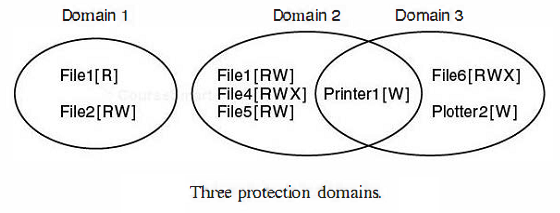 Domain
Protection Matrix
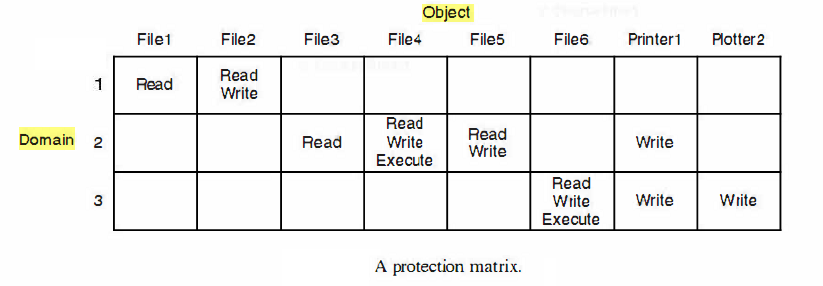 ACL (Access Control List)
 by column
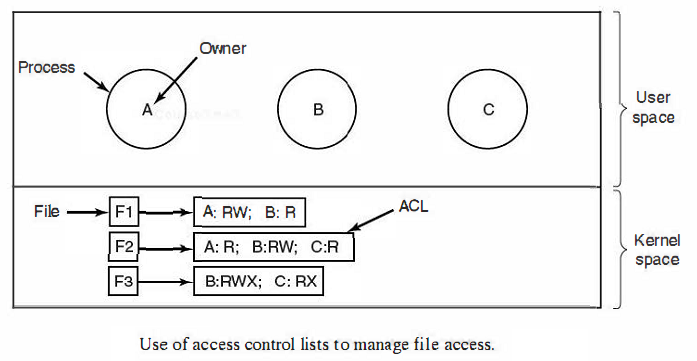 C-List (Capability List)
 by row
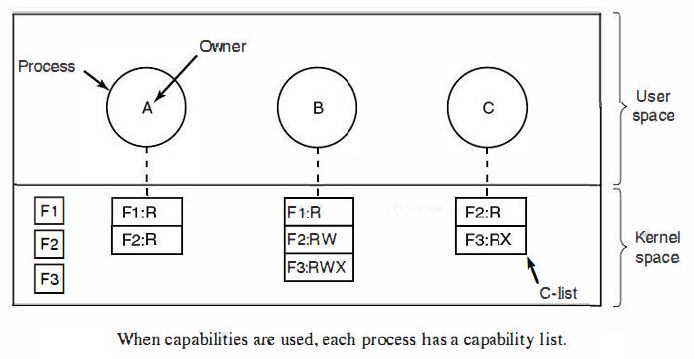 Formal Models
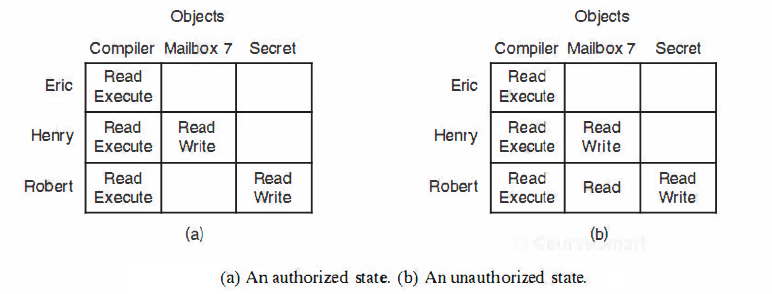 Multilevel Security
 Model Bell-La Padula
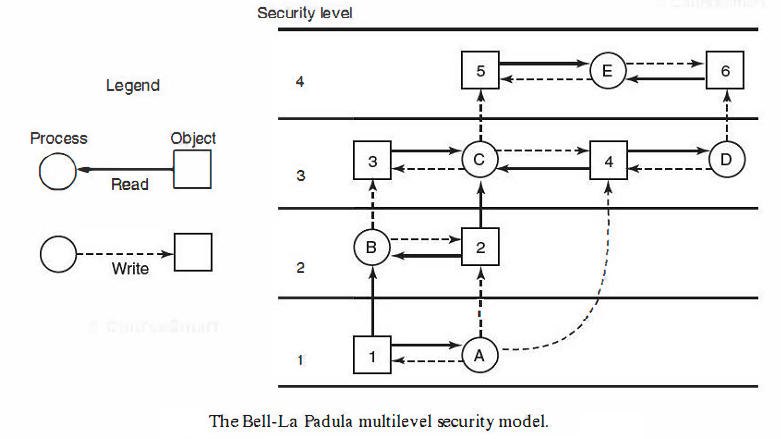 Covert Channel
Steganografi
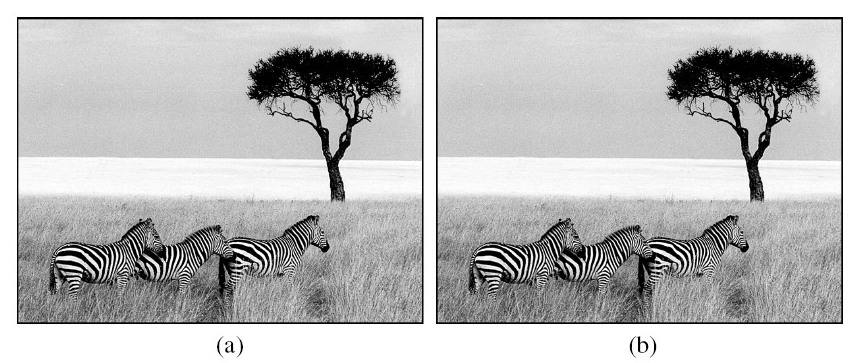 Jumlah bit 	: 1024 x 768 pixel x 3 x 8 bit
Bit minor 	: 1024 x 768 x 3 bit = 294,912 byte
CRYPTOGRAPHY
Kriptografi Dasar
Plaintext & Ciphertext
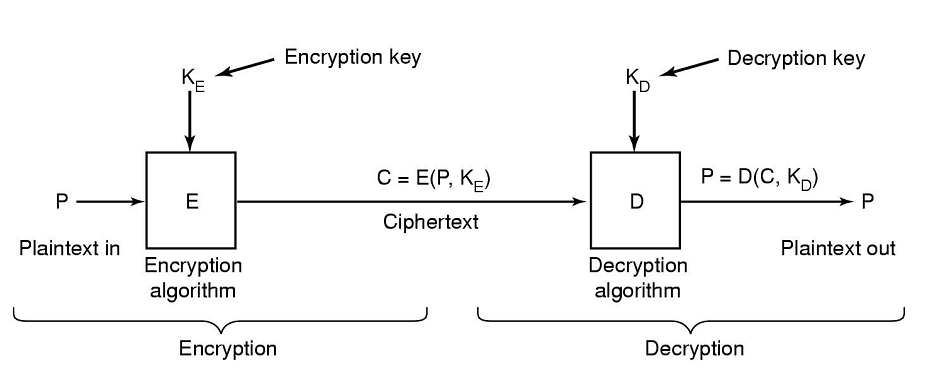 Kunci Enkripsi
Kunci Dekripsi
Ciphertext
Input Plaintext
Output
Plaintext
Algoritma
Enkripsi
Algoritma
Dekripsi
Enkripsi
Dekripsi
Plaintext 	: Teks sumber | Ciphertext 	: Teks terenkripsi
Kriptografi (secret-key)
Monoalphabetic Substitution
Kriptografi (public-key)
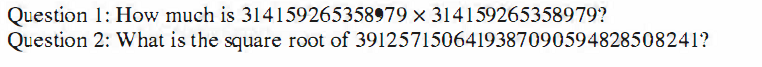 Public Key	: Kunci Enkripsi
Private Key	: Kunci Dekripsi
AUTHENTICATION
Autentikasi
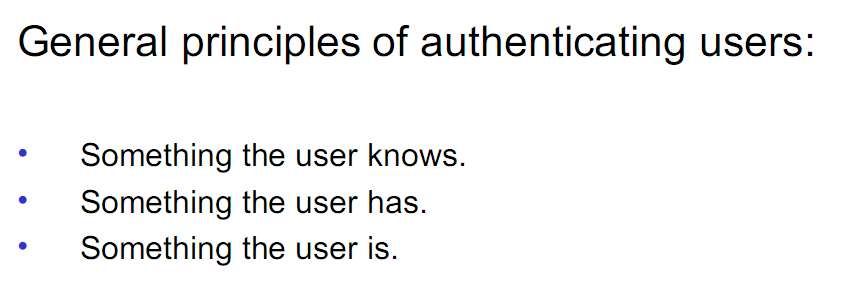 Autentikasi (password)
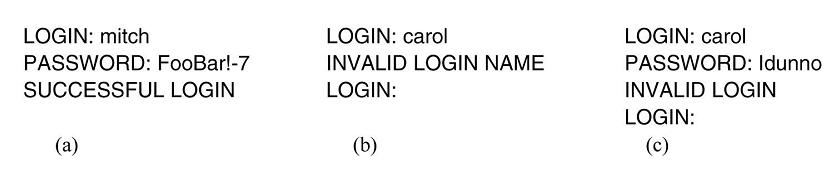 Successful   		   Invalid		   Invalid
Autentikasi (Objek fisik)
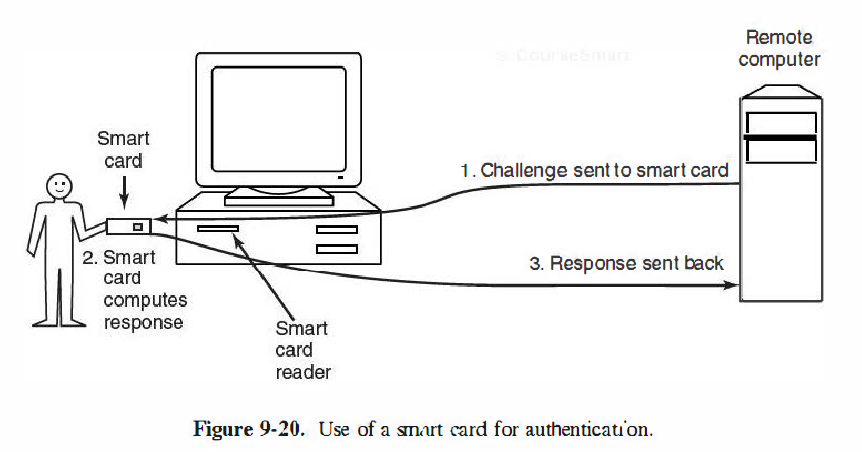 Autentikasi (biometrik - finger length)
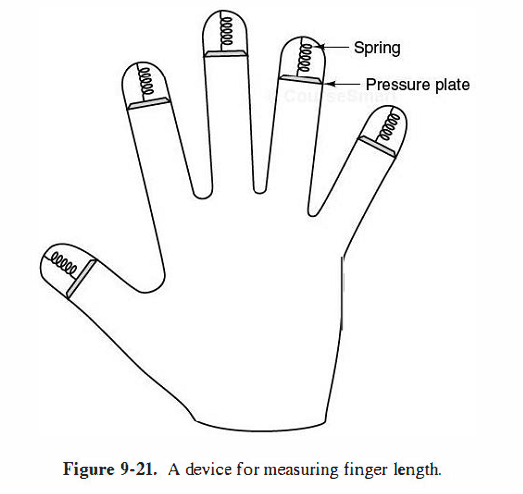 Autentikasi (password - cracked)
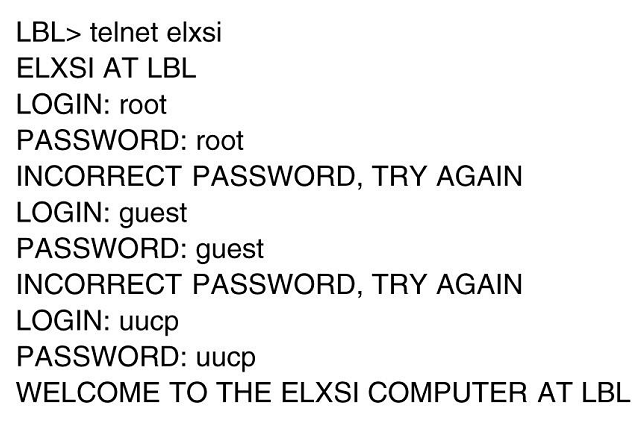 ATTACKS
(Insider Attacks, Exploiting Code Bugs, Malware)
Trap Door
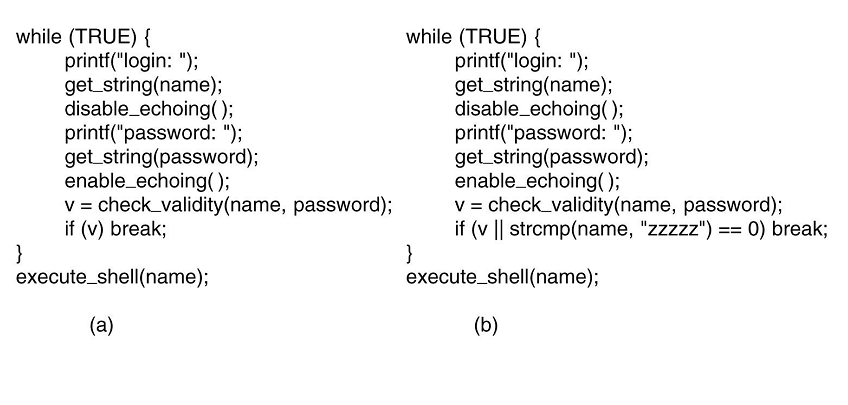 Normal Code            Code with Trap Door
Login Spoofing
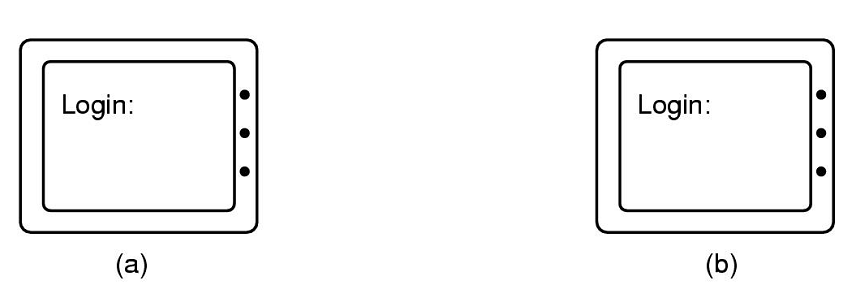 Correct Login				    Phony Login
Code Injection
Kode yang memungkinkan Code Injection
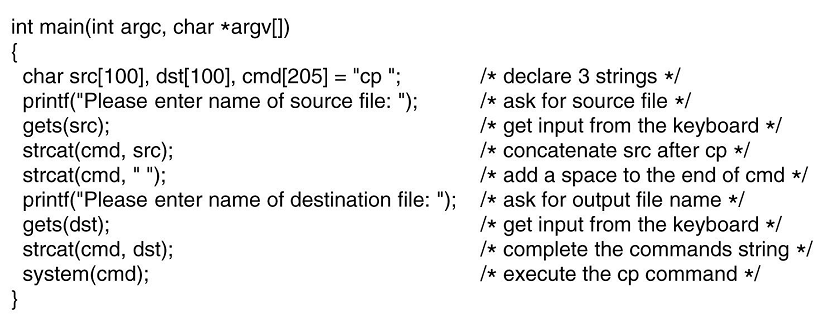 VIRUS
Companion virus
 Executable program virus
 Parasitic virus
 Memory-resident virus
 Boot-sector virus
 Device driver virus
 Macro virus
 Source code virus
ROOTKIT
Rootkit : software yang menyembunyikan proses, file, data dari OS yang ditempatinya.

Sering mengubah bagian OS & menginstal dirinya sendiri sebagai driver atau modul kernel.

Digunakan intruders untuk membantu menyusup & menyembunyikan aksi sehingga tidak terdeteksi.
ROOTKIT
Jenis-jenis Rootkit :
 Firmware rootkit
 Hypervisor rootkit
 Kernel rootkit
 Library rootkit
 Application rootkit
Malicious Software
Needs Host Program
Independent
Logic Bombs
Trojan Horse
Virus
Worm
Zombie
Trap Doors
DEFENSE
Firewall
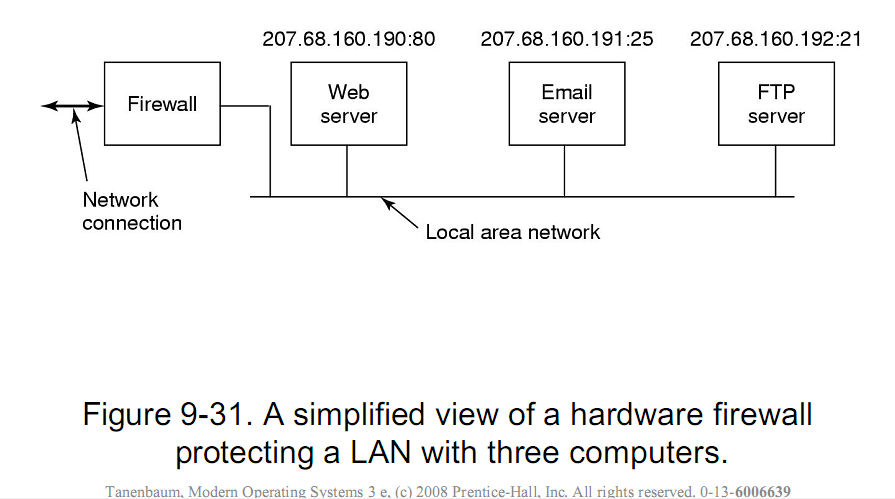 TUGAS KELOMPOK
Makalah Security : 
Buffer Overflow Attacks
Format String Attacks
Dangling Pointers
Null Pointer Dereference Attacks
Integer Overflow Attacks
Command Injection Attacks
Time of Check to Time of Use Attacks
TUGAS
Makalah Security : 
 Logic Bombs
 Back Doors
 Login Spoofing
 Trojan Horses
 Virus & Worm
 Spyware
 Rootkits